Figure 1. Simulated TTCs microcircuits. (A) An exemplar microcircuit of 50 cells. Connection probabilities between ...
Cereb Cortex, Volume 25, Issue 10, October 2015, Pages 3561–3571, https://doi.org/10.1093/cercor/bhu200
The content of this slide may be subject to copyright: please see the slide notes for details.
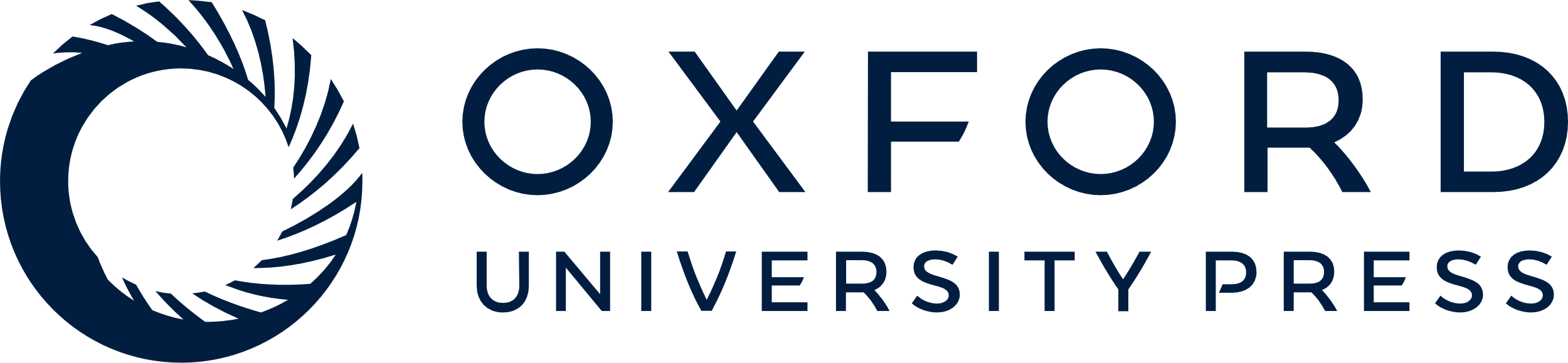 [Speaker Notes: Figure 1. Simulated TTCs microcircuits. (A) An exemplar microcircuit of 50 cells. Connection probabilities between cells were 0.13 for unidirectional connections (black edges), and 0.06 for reciprocal connections (red edges). Reciprocal excitatory synaptic connections were 1.5 times stronger than unidirectional connections. (B) An example of a modeled TTC, with its detailed morphology, receiving a background Poisson input from 10 000 excitatory synapses (red) and 2500 inhibitory (blue) synapses (see Materials and Methods). On top of this background input, all cells in the microcircuit were simultaneously stimulated by a brief somatic current input of 1.4 nA and 5 ms duration (black electrode), mimicking a brief perisomatic thalamic input. In addition to firing somatic Na+ APs, the TTC model was capable of generating dendritic Ca2+ spikes at the apical “hot zone” (shaded red ellipse). (C) Spontaneous firing of an exemplar single (isolated) TTC in response to the background synaptic input. (D) Voltage traces of another example cell, from a microcircuit of 150 cells, firing spontaneously (2 spikes, left) and in response to simultaneous somatic input to all network cells (4 spikes, right). Stimulus is indicated by black bar below the voltage trace.


Unless provided in the caption above, the following copyright applies to the content of this slide: © The Author 2014. Published by Oxford University PressThis is an Open Access article distributed under the terms of the Creative Commons Attribution Non-Commercial License (http://creativecommons.org/licenses/by-nc/4.0/), which permits non-commercial re-use, distribution, and reproduction in any medium, provided the original work is properly cited. For commercial re-use, please contact journals.permissions@oup.com]